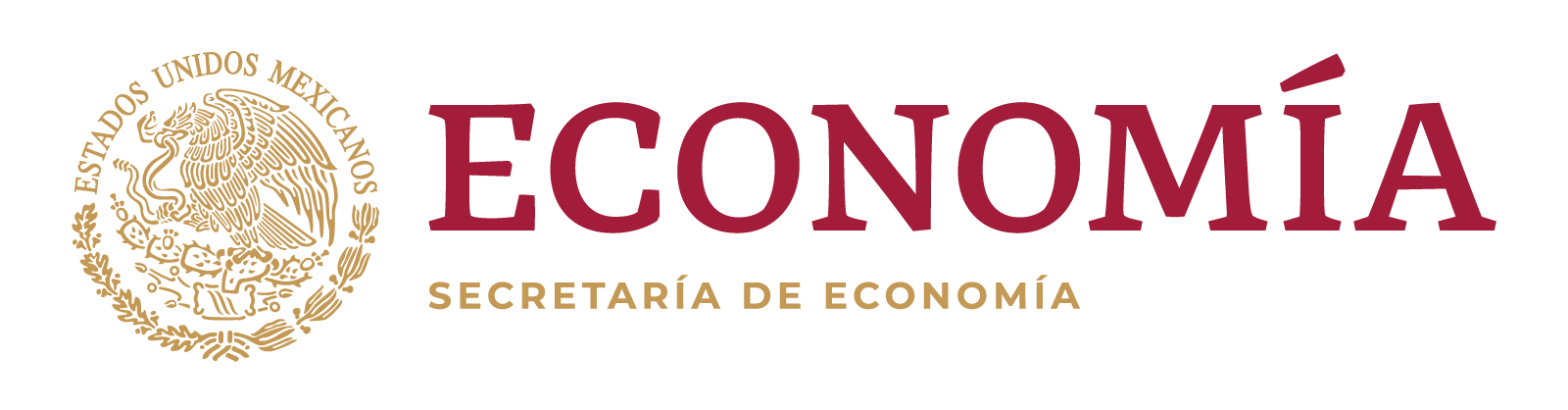 MUY IMPORTANTE
                                         
                                          El plazo de entrega será de 4 días hábiles contados a partir del día siguiente de la recepción de su 
                                          solicitud. Conoce dónde puedes recoger tu certificado: 
                                                       https://www.snice.gob.mx/~oracle/SNICE_DOCS/BOLETIN01604112021-Bolet%C3%ADn-016_20211104-20211104.pdf
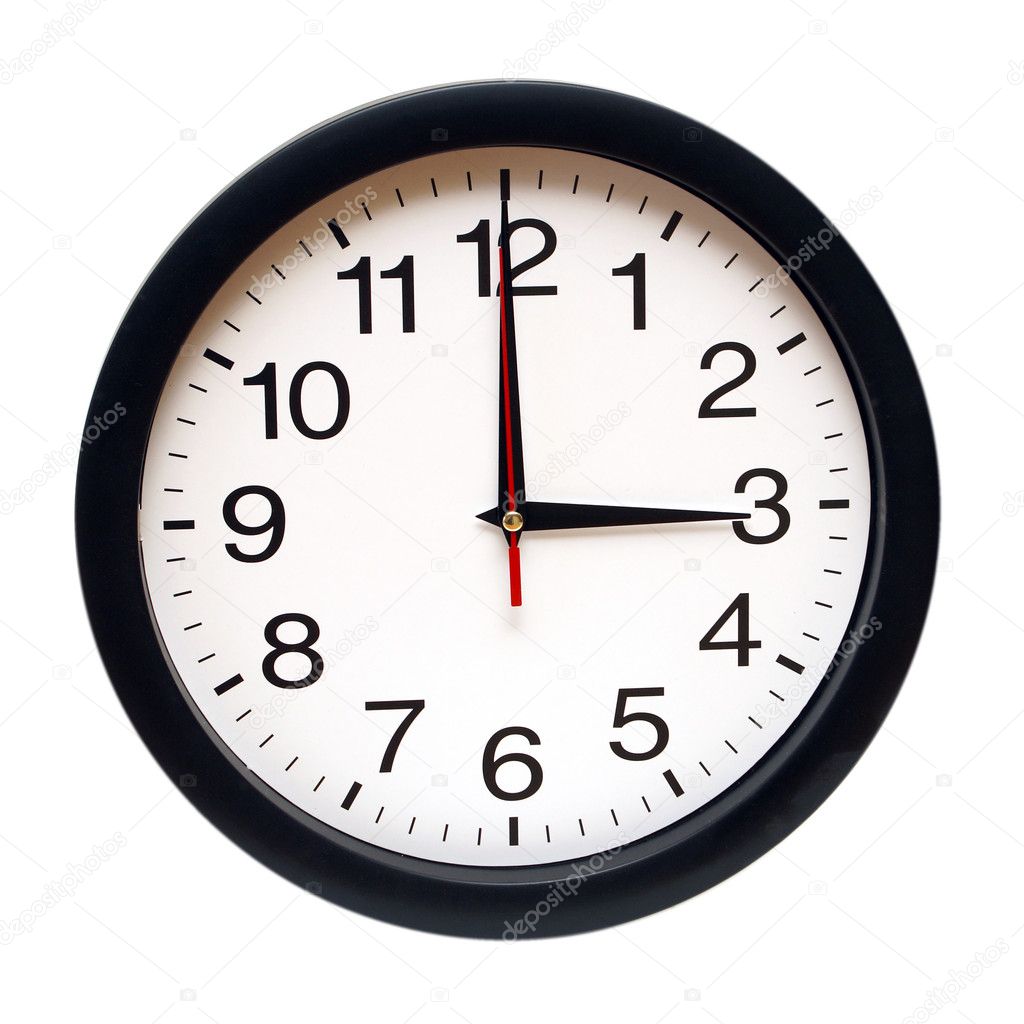